WEBINAIRE 
LE CCF dans les formations
MÉTIERS DE LA RELATION CLIENT
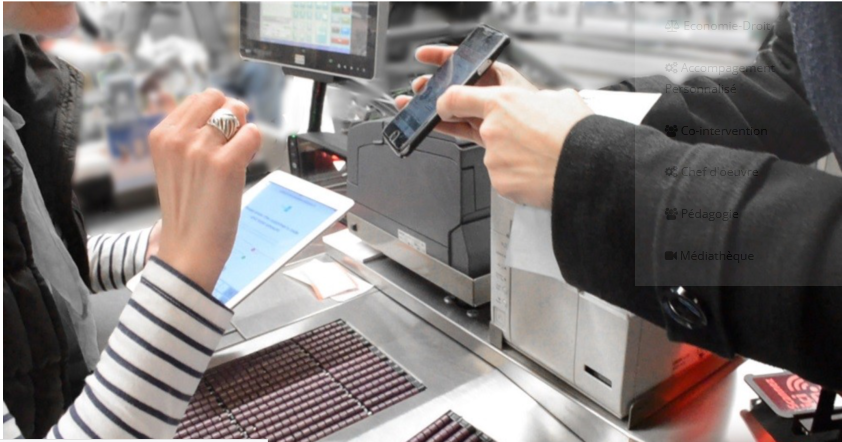 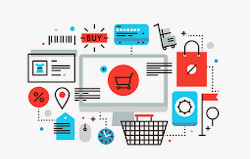 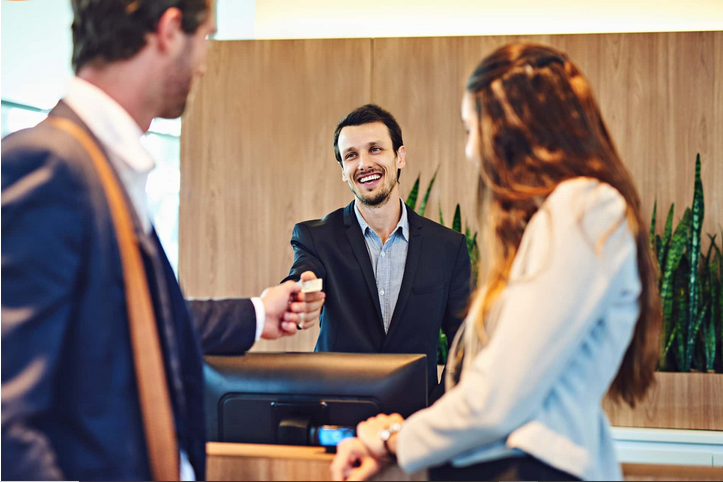 1
Académie de Nantes – Regroupement académique BCP MRC
LE RÉFÉRENTIEL DES ÉPREUVES
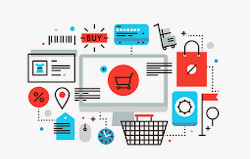 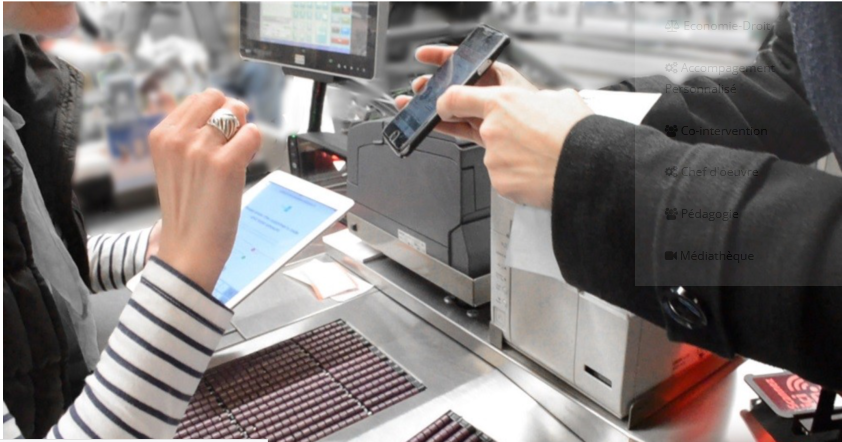 CAP
MCV
BAC
MCV
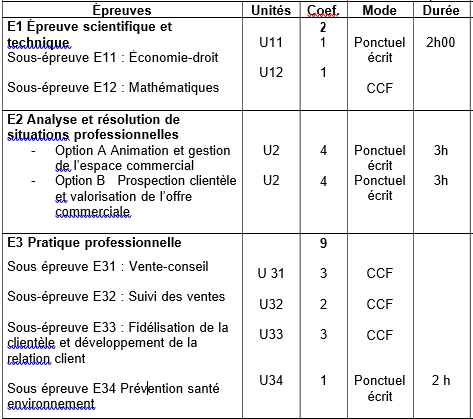 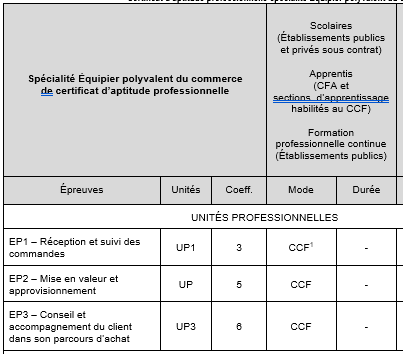 [Speaker Notes: Finalités de EP1 : Cette épreuve vise à apprécier l’aptitude du candidat à mobiliser ses compétences et connaissances dans le cadre de situations professionnelles relevant du domaine d’activités 
Objectifs et contenus de l’épreuve : Cette épreuve vise à apprécier les acquis d'apprentissage liés au bloc de compétences 1 « Recevoir et suivre les commandes » et aux savoirs associés. 
Critères d’évaluation : 
•Fiabilité des informations transmises 
•Anticipation et évaluation correctes des quantités à commander 
•Fiabilité des contrôles lors de la réception des marchandises 
•Respect des règles d’hygiène et de sécurité 
•Qualité du traitement des anomalies 
•Respect des règles de stockage 
•Propreté et rangement de la réserve 
•Efficacité du tri et de l’évacuation des déchets 
•Conformité de la préparation des commandes des clients et respect des délais 


Finalités de EP2 :
 Cette épreuve vise à apprécier l’aptitude du candidat à mobiliser ses compétences et connaissances dans le cadre de situations professionnelles relevant du domaine d’activités 
2. Objectifs et contenus de l’épreuve : Cette épreuve vise à apprécier les acquis d'apprentissage liés au bloc de compétences 2 « Mettre en valeur et approvisionner » et aux savoirs-associés.
 Critères d'évaluation : 
•Approvisionnement des rayons conforme aux consignes 
•Rotation des produits effective 
•Mise en place efficace de l’aménagement de l’espace commercial 
•Présentation des produits attractive 
•Maintien de la propreté des rayons, de l’espace commercial 
•Qualité des opérations de conditionnement 
•Signalétique conforme aux préconisations, fiable et visible 
•Prévention des ruptures et de la démarque 
•Respect des règles d’hygiène, de sécurité et d’économie d’effort 
•Fiabilité des informations recueillies et transmises 
•Utilisation pertinente des outils et des supports numériques 


Finalités de EP3 : 
Cette épreuve vise à apprécier l’aptitude du candidat à mobiliser ses compétences et connaissances dans le cadre de situations professionnelles relevant du domaine d’activités 3. 
Objectifs et contenus de l’épreuve Cette épreuve vise à apprécier les acquis d'apprentissage liés au bloc de compétences 3 « Conseiller et accompagner le client dans son parcours d’achat » et aux savoirs-associés. 
Critères d'évaluation 
•Efficacité de la préparation de l’environnement de travail 
•Adaptation de l’accueil aux codes de l’entreprise 
•Qualité de l’écoute et de l’identification de la demande du client 
•Mise en oeuvre d’une présentation, d’une démonstration ou d’une dégustation convaincante et efficace 
•Adaptation de la communication verbale et non verbale au contexte de la vente 
•Utilisation pertinente des moyens de communication et des supports numériques 
•Prise de commande comportant toutes les informations indispensables à son traitement 
•Pertinence des conseils apportés et adéquation avec les produits vendus 
•Respect des procédures de remises et de retours des colis 
•Prise de congé instaurant des conditions favorables à la fidélisation 
•Efficacité de l’encaissement et des opérations de clôture de caisse]
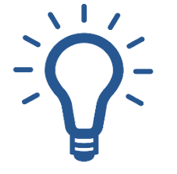 LA CERTIFICATION EN BCP MCV
POINTS D’ATTENTION
E 31 – BLOC 1
Vente conseil
E 33 – BLOC 3 (FDRC)
Fidélisation de la clientèle et développement de la relation client
E 32 – BLOC 2
Suivi des ventes
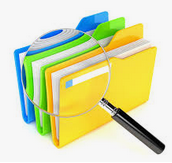 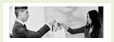 Book

Suivi de l’élève
Oraux :
S1 : outil numérique
S2 : organisation
3
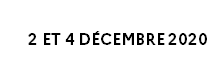 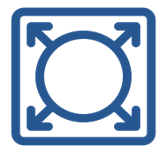 LE RÉFÉRENTIEL D’ÉVALUATION
E 32– BLOC 2 – Coef  2

SUIVI DES VENTES
E 31– BLOC 1 – 
Coef  3

VENTE CONSEIL
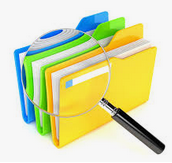 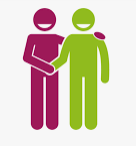 JURY

Les enseignants du domaine professionnel
Et si possible le tuteur
Déroulement de la situation d’évaluation

 Sur la base des activités professionnelles du candidat, la commission procède à l’évaluation de ses acquis à partir des critères définis pour l’épreuve et renseigne la grille nationale fournie.
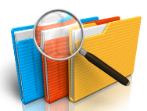 [Speaker Notes: Finalités de EP1 : Cette épreuve vise à apprécier l’aptitude du candidat à mobiliser ses compétences et connaissances dans le cadre de situations professionnelles relevant du domaine d’activités 
Objectifs et contenus de l’épreuve : Cette épreuve vise à apprécier les acquis d'apprentissage liés au bloc de compétences 1 « Recevoir et suivre les commandes » et aux savoirs associés. 
Critères d’évaluation : 
•Fiabilité des informations transmises 
•Anticipation et évaluation correctes des quantités à commander 
•Fiabilité des contrôles lors de la réception des marchandises 
•Respect des règles d’hygiène et de sécurité 
•Qualité du traitement des anomalies 
•Respect des règles de stockage 
•Propreté et rangement de la réserve 
•Efficacité du tri et de l’évacuation des déchets 
•Conformité de la préparation des commandes des clients et respect des délais 


Finalités de EP2 :
 Cette épreuve vise à apprécier l’aptitude du candidat à mobiliser ses compétences et connaissances dans le cadre de situations professionnelles relevant du domaine d’activités 
2. Objectifs et contenus de l’épreuve : Cette épreuve vise à apprécier les acquis d'apprentissage liés au bloc de compétences 2 « Mettre en valeur et approvisionner » et aux savoirs-associés.
 Critères d'évaluation : 
•Approvisionnement des rayons conforme aux consignes 
•Rotation des produits effective 
•Mise en place efficace de l’aménagement de l’espace commercial 
•Présentation des produits attractive 
•Maintien de la propreté des rayons, de l’espace commercial 
•Qualité des opérations de conditionnement 
•Signalétique conforme aux préconisations, fiable et visible 
•Prévention des ruptures et de la démarque 
•Respect des règles d’hygiène, de sécurité et d’économie d’effort 
•Fiabilité des informations recueillies et transmises 
•Utilisation pertinente des outils et des supports numériques 


Finalités de EP3 : 
Cette épreuve vise à apprécier l’aptitude du candidat à mobiliser ses compétences et connaissances dans le cadre de situations professionnelles relevant du domaine d’activités 3. 
Objectifs et contenus de l’épreuve Cette épreuve vise à apprécier les acquis d'apprentissage liés au bloc de compétences 3 « Conseiller et accompagner le client dans son parcours d’achat » et aux savoirs-associés. 
Critères d'évaluation 
•Efficacité de la préparation de l’environnement de travail 
•Adaptation de l’accueil aux codes de l’entreprise 
•Qualité de l’écoute et de l’identification de la demande du client 
•Mise en oeuvre d’une présentation, d’une démonstration ou d’une dégustation convaincante et efficace 
•Adaptation de la communication verbale et non verbale au contexte de la vente 
•Utilisation pertinente des moyens de communication et des supports numériques 
•Prise de commande comportant toutes les informations indispensables à son traitement 
•Pertinence des conseils apportés et adéquation avec les produits vendus 
•Respect des procédures de remises et de retours des colis 
•Prise de congé instaurant des conditions favorables à la fidélisation 
•Efficacité de l’encaissement et des opérations de clôture de caisse]
LE RÉFÉRENTIEL DES ÉPREUVES
Objectifs et contenus de l’épreuve : Cette épreuve vise à apprécier les acquis d'apprentissage liés au bloc de compétences correspondant
EP 2 Coef. 5
EP 1 Coef. 3
EP 3 Coef. 6
Conseiller et accompagner le client dans son parcours d’achat
Réception et suivi des commandes
Mise en valeur et approvisionnement
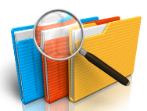 Notion de « situation d’évaluation »

Le contrôle en cours de formation est conduit à partir des activités professionnelles du candidat réalisées durant le cycle de formation, à la fois dans le cadre de l’entreprise et de la formation en établissement. Ces activités donneront lieu à des comptes rendus écrits et oraux qui permettront à l’apprenant d’expliciter la démarche mise en œuvre pour les réaliser. Elles mobilisent les compétences du bloc correspondant.
[Speaker Notes: Finalités de EP1 : Cette épreuve vise à apprécier l’aptitude du candidat à mobiliser ses compétences et connaissances dans le cadre de situations professionnelles relevant du domaine d’activités 
Objectifs et contenus de l’épreuve : Cette épreuve vise à apprécier les acquis d'apprentissage liés au bloc de compétences 1 « Recevoir et suivre les commandes » et aux savoirs associés. 
Critères d’évaluation : 
•Fiabilité des informations transmises 
•Anticipation et évaluation correctes des quantités à commander 
•Fiabilité des contrôles lors de la réception des marchandises 
•Respect des règles d’hygiène et de sécurité 
•Qualité du traitement des anomalies 
•Respect des règles de stockage 
•Propreté et rangement de la réserve 
•Efficacité du tri et de l’évacuation des déchets 
•Conformité de la préparation des commandes des clients et respect des délais 


Finalités de EP2 :
 Cette épreuve vise à apprécier l’aptitude du candidat à mobiliser ses compétences et connaissances dans le cadre de situations professionnelles relevant du domaine d’activités 
2. Objectifs et contenus de l’épreuve : Cette épreuve vise à apprécier les acquis d'apprentissage liés au bloc de compétences 2 « Mettre en valeur et approvisionner » et aux savoirs-associés.
 Critères d'évaluation : 
•Approvisionnement des rayons conforme aux consignes 
•Rotation des produits effective 
•Mise en place efficace de l’aménagement de l’espace commercial 
•Présentation des produits attractive 
•Maintien de la propreté des rayons, de l’espace commercial 
•Qualité des opérations de conditionnement 
•Signalétique conforme aux préconisations, fiable et visible 
•Prévention des ruptures et de la démarque 
•Respect des règles d’hygiène, de sécurité et d’économie d’effort 
•Fiabilité des informations recueillies et transmises 
•Utilisation pertinente des outils et des supports numériques 


Finalités de EP3 : 
Cette épreuve vise à apprécier l’aptitude du candidat à mobiliser ses compétences et connaissances dans le cadre de situations professionnelles relevant du domaine d’activités 3. 
Objectifs et contenus de l’épreuve Cette épreuve vise à apprécier les acquis d'apprentissage liés au bloc de compétences 3 « Conseiller et accompagner le client dans son parcours d’achat » et aux savoirs-associés. 
Critères d'évaluation 
•Efficacité de la préparation de l’environnement de travail 
•Adaptation de l’accueil aux codes de l’entreprise 
•Qualité de l’écoute et de l’identification de la demande du client 
•Mise en oeuvre d’une présentation, d’une démonstration ou d’une dégustation convaincante et efficace 
•Adaptation de la communication verbale et non verbale au contexte de la vente 
•Utilisation pertinente des moyens de communication et des supports numériques 
•Prise de commande comportant toutes les informations indispensables à son traitement 
•Pertinence des conseils apportés et adéquation avec les produits vendus 
•Respect des procédures de remises et de retours des colis 
•Prise de congé instaurant des conditions favorables à la fidélisation 
•Efficacité de l’encaissement et des opérations de clôture de caisse]
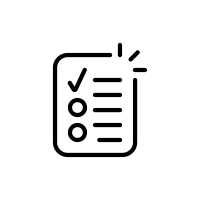 LE PROCESSUS D’APPRENTISSAGE MÉTIER
Notre mission : Accompagner les apprenants dans leur professionnalisation. 
La certification n’est pas une finalité c’est un point d’étape.
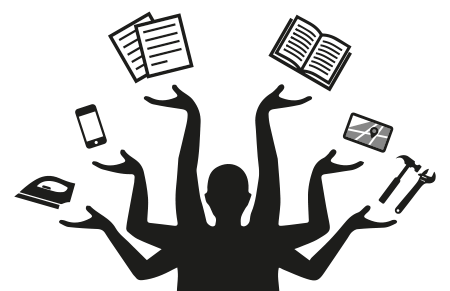 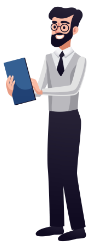 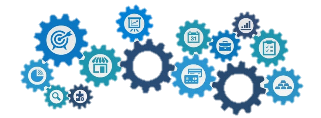 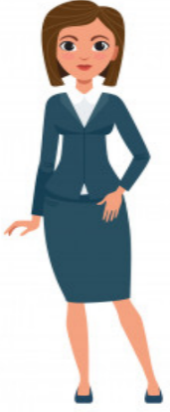 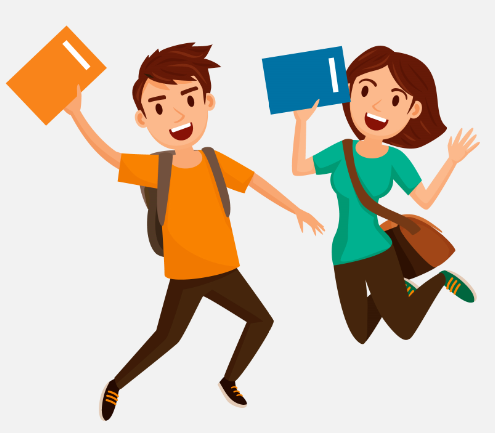 La professionnalisation
La professionnalité
Ensemble des gestes professionnels d’un métier décrits par un référentiel d’activités
Processus de construction
 progressif 
des compétences métiers
Cycle de formation
Apprenants
Professionnels, Citoyens
Les conditions pédagogiques nécessaires aux  processus d’acquisition des compétences 
des apprenants
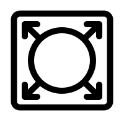 L’espace professionnel 
« phygital » permettant la professionnalisation 
des apprenants
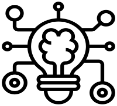 Certification
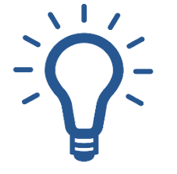 LA DÉMARCHE PÉDAGOGIQUE
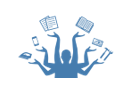 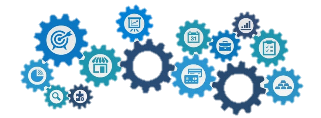 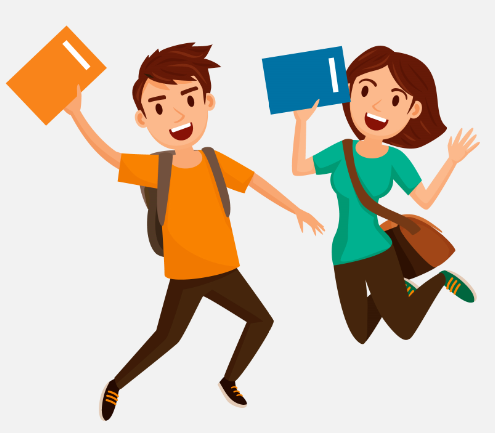 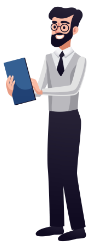 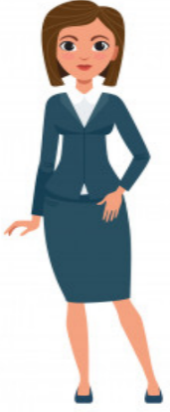 La 
professionnalité
La 
professionnalisation
… Est appréciée au moment de la certification par un positionnement au regard des compétences attendues dans chaque bloc
Approche horizontale et spiralaire : Décloisonnement des blocs, pour permettre d’appréhender les réalités professionnelles du métier
Construction de situation professionnelles où chacun peut intervenir en continu, ce qui facilite les apprentissages des élèves qui appréhendent une situation dans sa globalité. Respect de l’unité d’action et meilleur engagement.
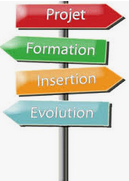 Positionnement qui aboutit à une note
Suivi des compétences, bilan régulier de positionnement à partir des paliers de professionnalisation
Académie de Nantes – Regroupement académique BCP MRC
[Speaker Notes: 0- Tout part des situations singulières rencontrées au cours des scénarios proposés. Même simulées, elles doivent être vécues comme étant le plus proche possible du réel
1- L’élève va raconter sa situation, mettre en mots… avec ses mots à lui, avec d’innombrables détails, sans les hiérarchiser ni  structurer, sans même utiliser de vocabulaire professionnel ou technique
2- La conceptualisation : il s’agit, au cours d’un entretien, de distinguer avec l’élève ce qui est important et accessoire, de repérer les invariants c a d les concepts qu’il retrouvera dans n’importe quelle autre situation. 
Cette recherche des invariants peut se faire à plusieurs élèves qui comparent leurs situations entre elles.
3- la généralisation : après avoir repéré les invariants, l’élève va pouvoir se projeter dans d’autres situations de travail de même nature mais plus ou moins complexes et avec plus ou moins d’aléas

Source : Vidéo Didier Michel IGEN économie gestion – Magistère Famille métiers GATL]
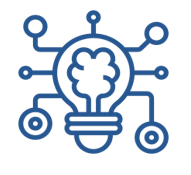 DISTINGUER L’ÉVALUATION FORMATIVE / CERTIFICATIVE
Académie de Nantes – Regroupement académique BCP MRC
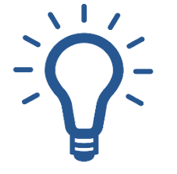 RETOUR SUR LA NOTION DE « COMPÉTENCE »
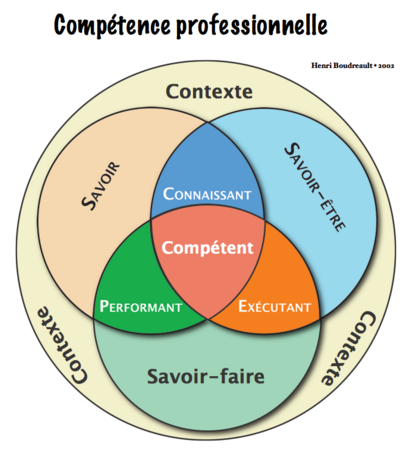 « Un professionnel compétent est un professionnel qui raisonne »
Mme ULMANN – Dr en sciences de l’éducation- Maître de conférences CNAM
Être compétent c’est « agir en conscience et être capable d'argumenter sur son action »
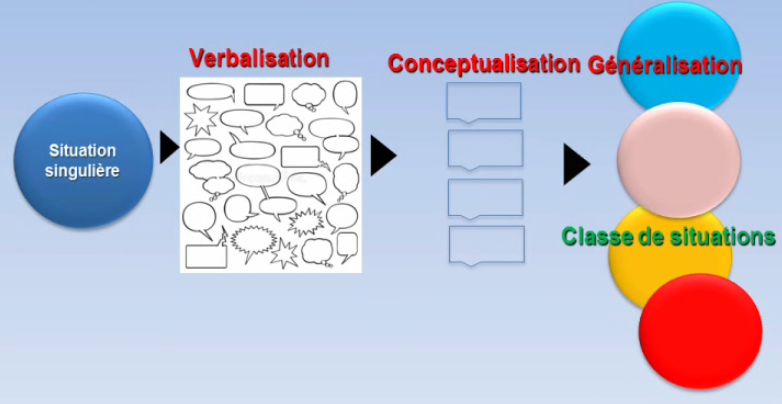 « Être capable de maitriser des variations, des diversités et des complexités de situations ».
Académie de Nantes – Regroupement académique BCP MRC
[Speaker Notes: 0- Tout part des situations singulières rencontrées au cours des scénarios proposés. Même simulées, elles doivent être vécues comme étant le plus proche possible du réel
1- L’élève va raconter sa situation, mettre en mots… avec ses mots à lui, avec d’innombrables détails, sans les hiérarchiser ni  structurer, sans même utiliser de vocabulaire professionnel ou technique
2- La conceptualisation : il s’agit, au cours d’un entretien, de distinguer avec l’élève ce qui est important et accessoire, de repérer les invariants c a d les concepts qu’il retrouvera dans n’importe quelle autre situation. 
Cette recherche des invariants peut se faire à plusieurs élèves qui comparent leurs situations entre elles.
3- la généralisation : après avoir repéré les invariants, l’élève va pouvoir se projeter dans d’autres situations de travail de même nature mais plus ou moins complexes et avec plus ou moins d’aléas

Source : Vidéo Didier Michel IGEN économie gestion – Magistère Famille métiers GATL]
DÉVELOPPER DES COMPÉTENCES
= L’approche par les situations
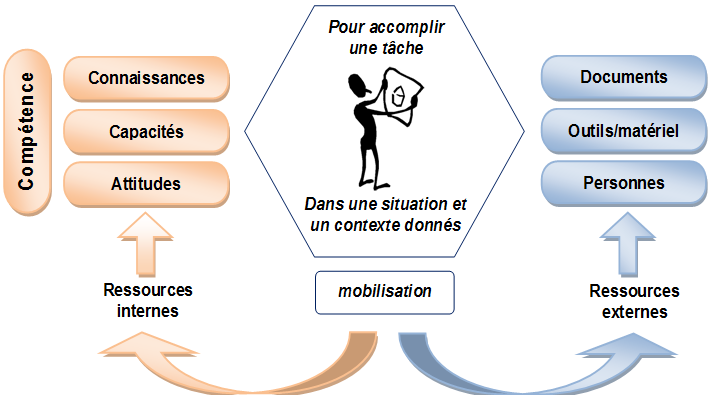 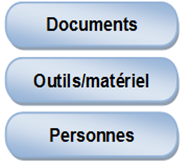 DÉVELOPPER DES COMPÉTENCES
= L’approche par les situations
Un débutant s’appuiera plus sur les ressources externes pour réaliser les activités …
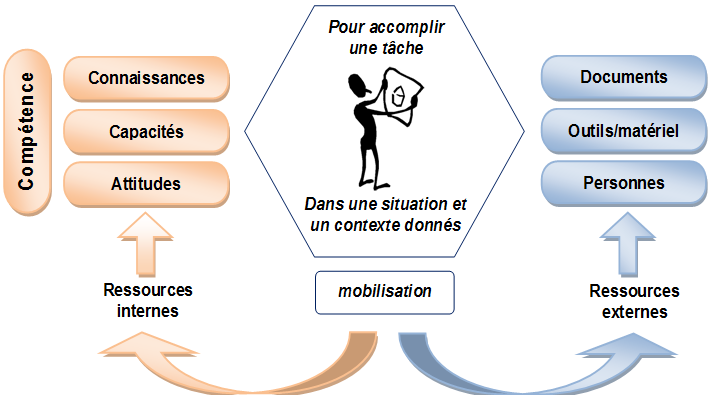 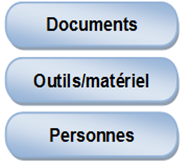 DÉVELOPPER DES COMPÉTENCES
= L’approche par les situations
Un expert exploite au maximum ses ressources internes pour réaliser ces mêmes activités …
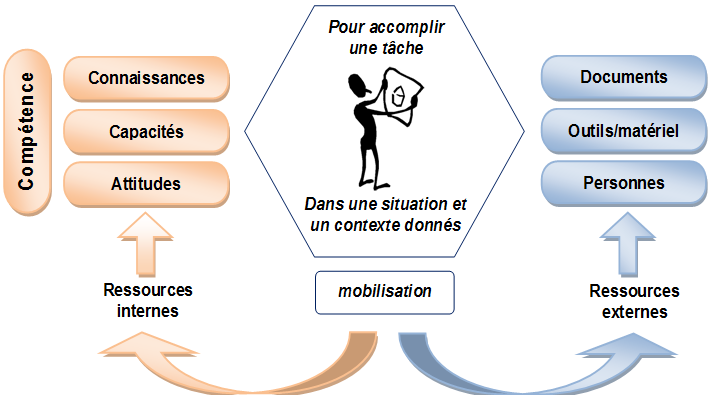 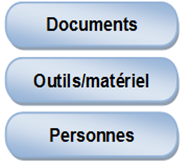 PROCESSUS D’ACQUISITION D’UNE COMPÉTENCE POUR DES ÉLÈVES
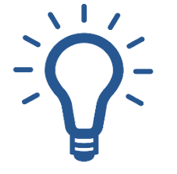 « Les savoirs sont des ressources pour l’action et l’action vient questionner les savoirs». Mme Ulman Dr en sciences de l’éducation- Maître conférence CNAM
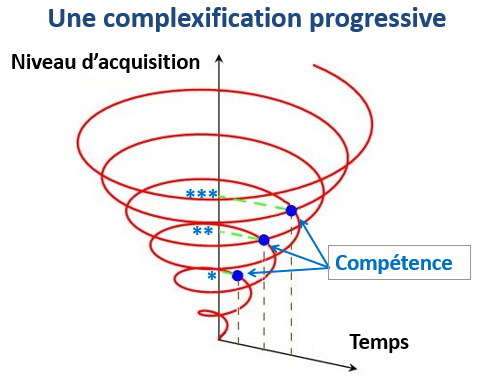 C’est la répétition des gestes dans différents contextes de travail qui permet de développer des compétences
La prise en compte de l’erreur et de l’activité de formation est primordiale
Académie de Nantes – Regroupement académique BCP MRC
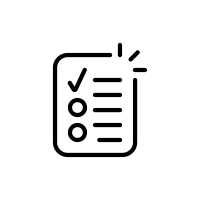 LE PROCESSUS D’APPRENTISSAGE MÉTIER
MODALITÉS DE FORMATION

Proposer des occasions multiples d’acquérir une compétence  tout au long du cycle
Développer la compétence en graduant la complexité au fur et à mesure - Variabilité de situations 
Accompagner au retour réflexif, à la prise de conscience et à la conceptualisation, faire verbaliser les élèves sur leur action
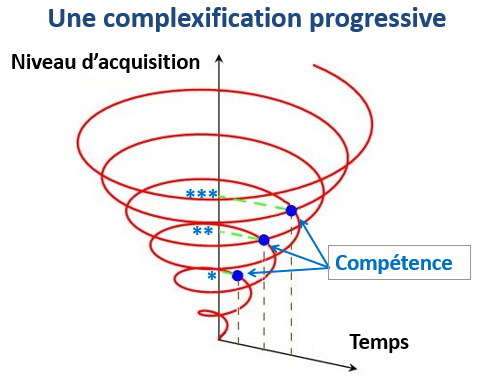 Se servir des critères d’évaluation, des attendus  et de descripteurs plus complets
Palier de réussite 4 = ANTICIPER - CONCEVOIR
Palier de réussite 3 = APPLIQUER - ANTICIPER
Palier de réussite 2 = EXÉCUTER - APPLIQUER
Palier  de réussite 1 = 
IMITER - EXÉCUTER
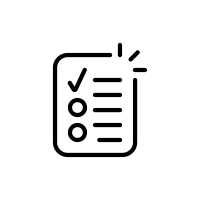 LA STRATÉGIE DE POSITIONNEMENT
Professionnels, Citoyens
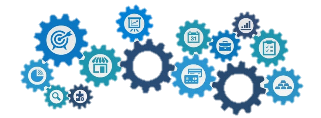 Élèves
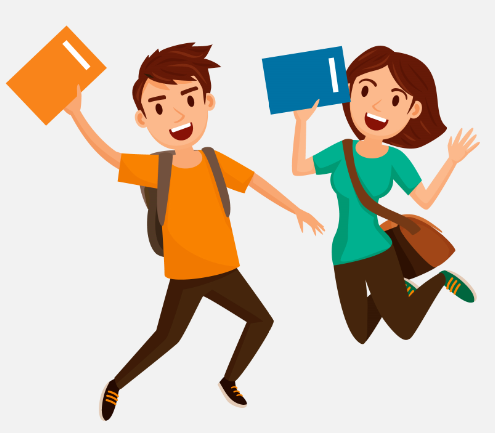 Processus de  professionnalisation, d’apprentissage
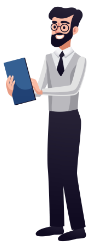 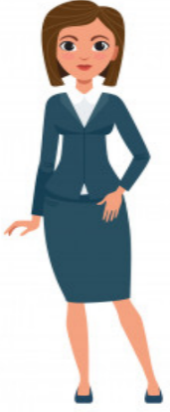 première
terminale
seconde
Stratégie – variabilité
 des situations
Activité 
complexe
Activité classique
Activité complexe
Activité simple
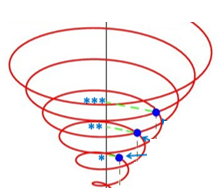 X
X
TVP – Parcours de formation hybride
P4
P1
P3
P2
[Speaker Notes: Former par les activités
Évaluer des compétences – on pose la matière et on expertise avec une périodicité qui peut être longue. On nous demande en fin de 1ere et term !
Des positionnements réguliers mais non systématiques]
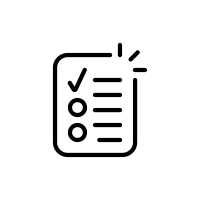 LA STRATÉGIE DE POSITIONNEMENT
Professionnels, Citoyens
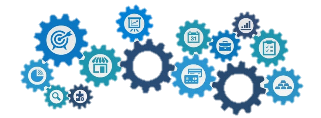 Élèves
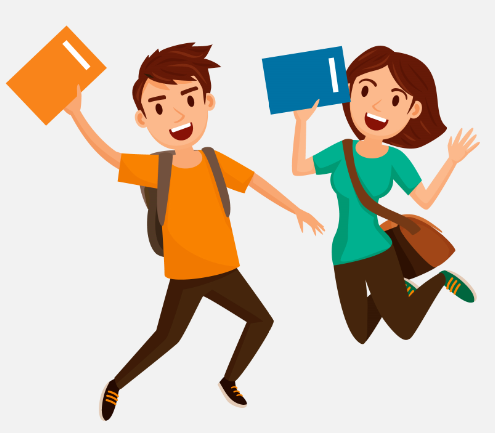 Processus de  professionnalisation, d’apprentissage
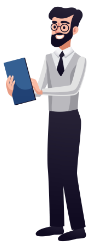 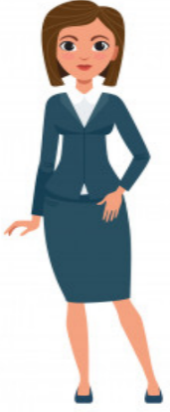 première
terminale
seconde
Stratégie – variabilité
 des situations
Activité 
complexe
Activité classique
Activité complexe
Activité simple
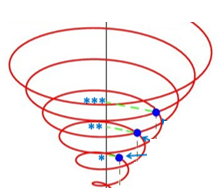 NON POSITIONNABLE
Possibilité d’indiquer que l’activité a été réalisée 
mais sans que le degré de réussite
ne délivre l’obtention d’un palier
X
X
TVP – Parcours de formation hybride
P4
P1
P3
P2
[Speaker Notes: Former par les activités
Évaluer des compétences – on pose la matière et on expertise avec une périodicité qui peut être longue. On nous demande en fin de 1ere et term !
Des positionnements réguliers mais non systématiques]
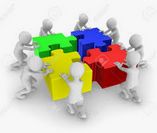 ÉVALUER PAR PROFIL À L’AIDE DES PALIERS DE LA COMPÉTENCE
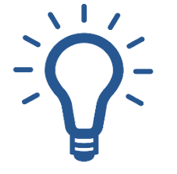 Analyser l’activité professionnelle et porter un diagnostic sur l’action de l’élève : 
A-t-il réussi son activité en étant très guide ou non ?
L’activité était-elle simple ou complexe ?
NOVICE

Pas d’autonomie

Réalise des tâches simples, sans complexités

A besoin d’être guidé


Connaissant
FONCTIONNEL

Autonome sur des tâches simples

Gère de la complexité avec aide
Bon exécutant

Pas de prise d’initiative


Exécutant
EXPERT


Autonome, efficace

Gère la complexité 
Réalise un travail de qualité


Prise d’initiative 
Réflexivité et prise de hauteur

S’auto-évalue
Force de proposition

Anticiper   Concevoir
Maitrise
Référentiel

Autonome, efficace

Gère la complexité 
Réalise un travail de qualité  


Prise d’initiative - 
Réflexivité


Adapter 
Anticiper
Degré autonomie
Degré d’analyse
Niveau de de responsabilité
Imiter des façons de faire
Adapter des façons de faire
Imaginer de nouvelles façons de faire
L’intelligence professionnelle - Henri Boudreault (2018)
Académie de Nantes – Regroupement académique BCP MRC
[Speaker Notes: NOVICE
Connaissance superficielle orientée vers la réussite de la tâche en cours
Trouver les indices pertinents
Réalisation de tâches guidées en contexte connu
IMITER – EXÉCUTER

DÉBROUILLÉ - fonctionnel
Connaissance globale orientée vers la connexion des éléments
Comprendre les buts des activité
Application de procédures en contextes variés
EXÉCUTER – APPLIQUER

AVERTI - Maitrise
Connaissance fonctionnelle orientée vers la détermina-tion des éléments clés
Élargir le répertoire des actions disponibles
Résolution de problèmes ouverts en contexte variés
ADAPTER – ANTICIPER

EXPERT - Expertise
Connaissance approfondie orientée vers la compré-hension des processus
Coordonner les activités dans le collectif
Résolution de problèmes inconnus en contextes imprévisibles
ANTICIPER - CONCEVOIR]
RÔLE DU FORMATEUR
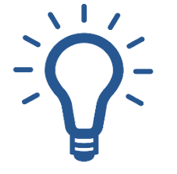 Faciliter le positionnement pour poser un diagnostic partagé du potentiel de l’apprenant
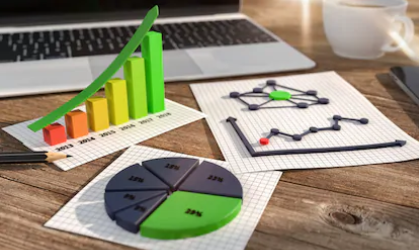 Permettre aux apprenants d’agir en situation, de mobiliser des ressources et résoudre des problèmes introduisant plus ou moins de complexités
Faciliter la verbalisation des compétences et faire prendre conscience du travail engagé, donner de la valeur
Identifier la progressivité des acquis (les paliers de réussite) et fixer de nouveaux objectifs aux élèves
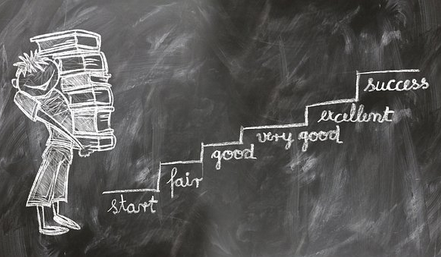 Assurer un suivi des compétences
18
7 & 8 DECEMBRE 2020
Académie de Nantes – Regroupement académique BCP MRC
METTRE À DISPOSITION DES MOTS POUR DÉCRIRE LES ACTIONS ET LES COMPÉTENCES DÉVELOPPÉES
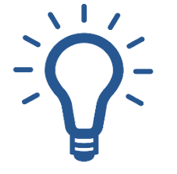 Des éléments à votre disposition
Prendre le temps d’identifier les attendus des activités/missions confiées
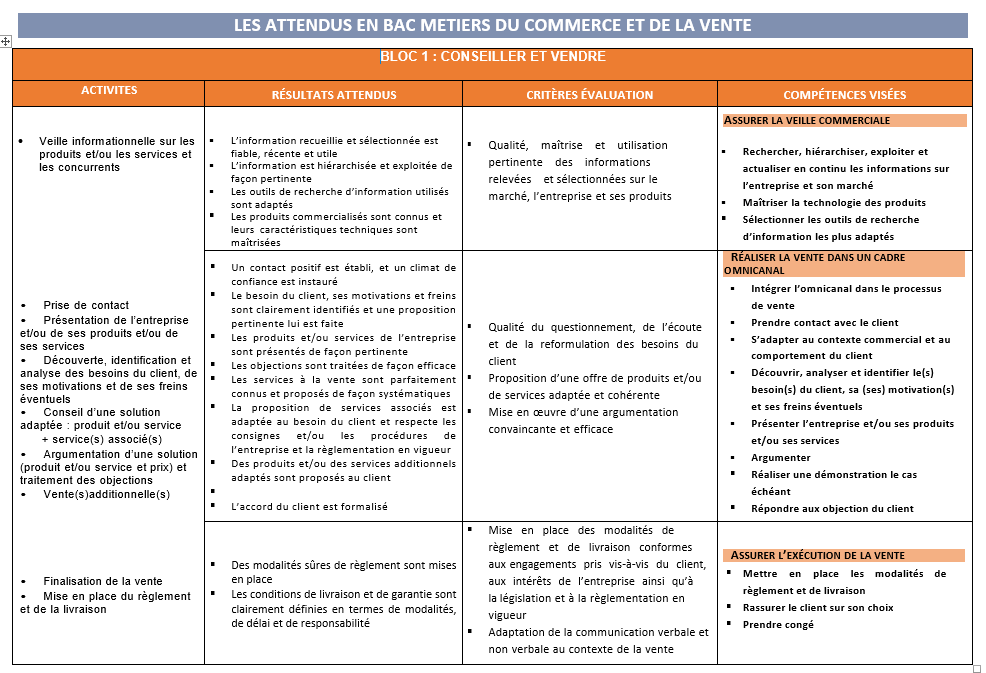 Co construire les éléments avec les élèves
Permet de se constituer des fiches à remobiliser et à enrichir pour gagner en autonomie et pouvoir auto-contrôler son travail
Académie de Nantes – Regroupement académique BCP MRC
METTRE À DISPOSITION DES MOTS POUR DÉCRIRE LES ACTIONS ET LES COMPÉTENCES DÉVELOPPÉES
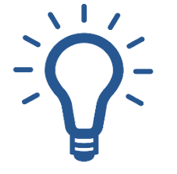 Des éléments à votre disposition
Prendre le temps d’identifier les attendus des activités/missions confiées
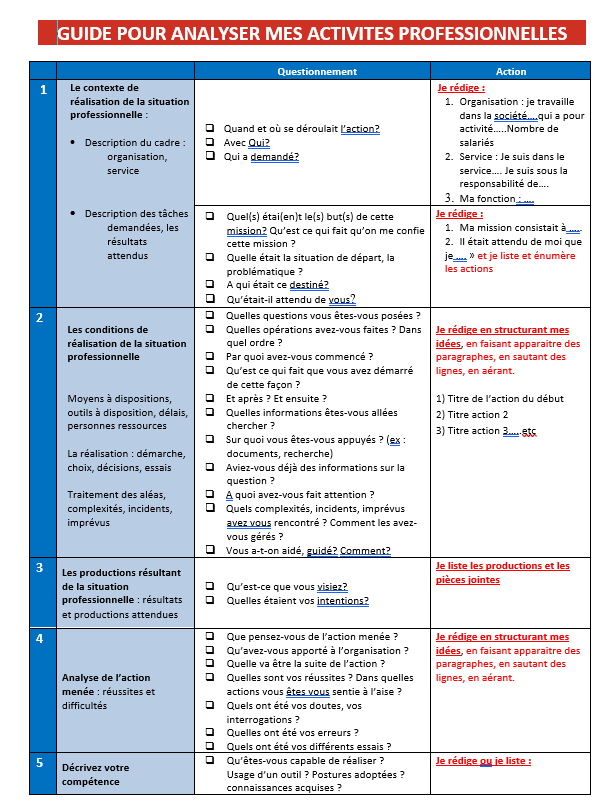 Illustrer par les productions, les photos, des vidéos etc…
Co construire les éléments avec les élèves
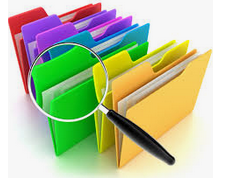 Permet de se constituer des fiches à remobiliser et à enrichir pour gagner en autonomie et pouvoir auto-contrôler son travail
Importance de faire réaliser un book / portefolio/ dossier professionnel
Académie de Nantes – Regroupement académique BCP MRC
WEBINAIRE
Métiers de la relation client

Témoignage  
 CCI Angers – Christelle ARNAUD
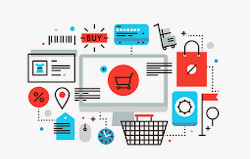 21
7 & 8 DECEMBRE 2020
Académie de Nantes – Regroupement académique BCP MRC
LE SUIVI DES COMPETENCES EN CENTRE DE FORMATION
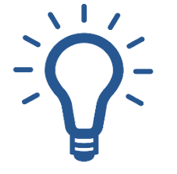 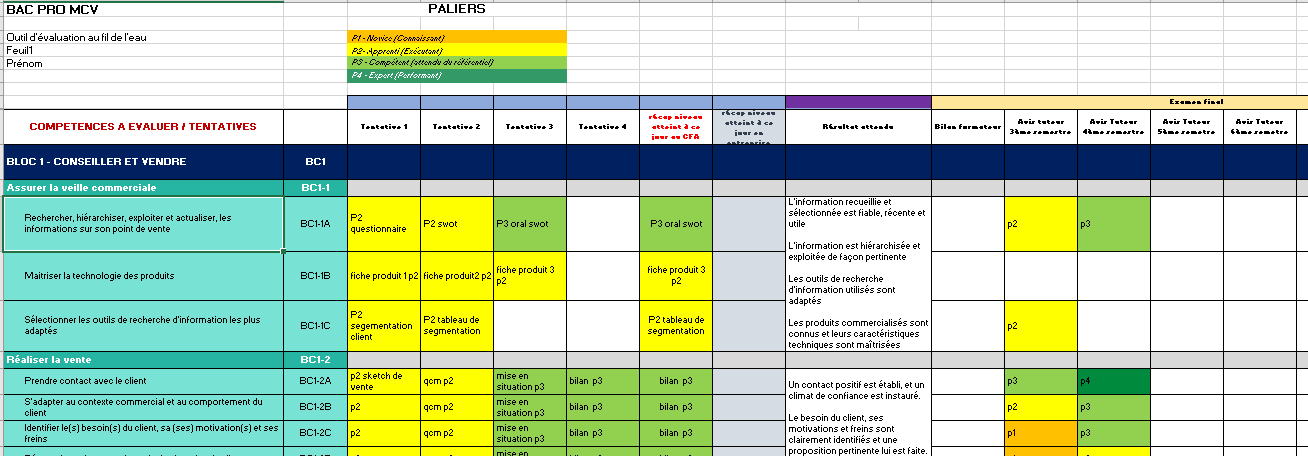 Académie de Nantes – Regroupement académique BCP MRC
7 & 8 DECEMBRE 2020
LE SUIVI DES COMPETENCES AVEC L’ENTREPRISE
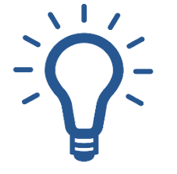 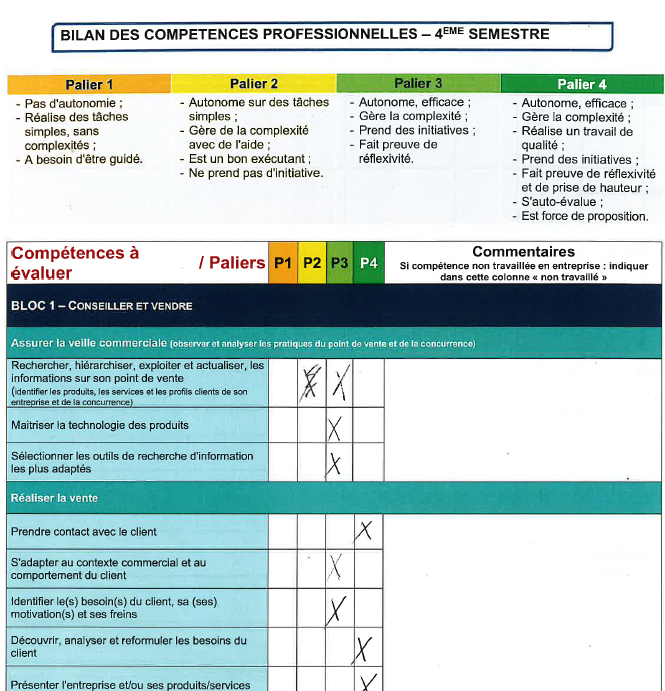 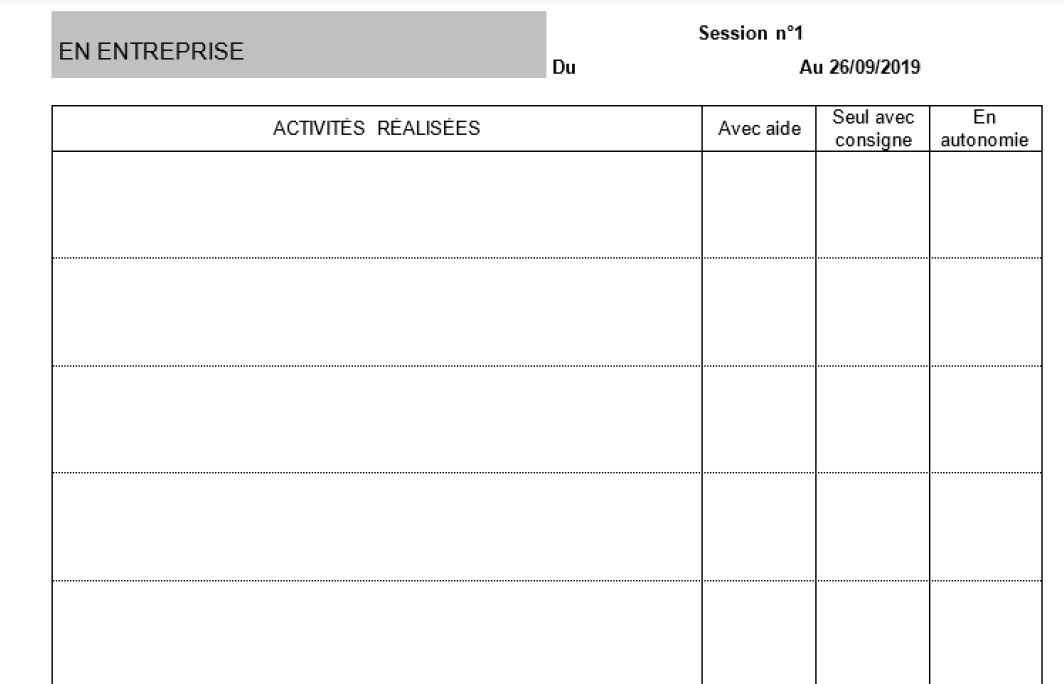 SUIVI DE L’ACTIVITE EN ENTREPRISE
BILAN DES COMPETENCES SUR LES ACTIVITES EN ENTREPRISE
Académie de Nantes – Regroupement académique BCP MRC
7 & 8 DECEMBRE 2020
LE PROCESSUS D’ÉVALUATION DES COMPÉTENCES SUIT LE PROCESSUS DE FORMATION
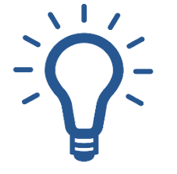 Se base sur le « réel », c'est-à-dire sur des situations de travail vécues (tenue de l’accueil d’une entreprise), observées ou simulées (étude de cas ou situations didactisées en centre de formation). 
 
Au cours de ces situations, on attend d’un apprenant qu’il montre les notions, les méthodes, les outils qu’il sait mobiliser afin de les transformer en actes efficaces. 
 
L’efficacité est mesurée sous deux angles : 
L’apprenant sait prendre en charge et/ou résoudre le cas proposé en évaluation 
L’apprenant sait expliquer pourquoi il a choisi d’agir ainsi. 
 
L’action et l’expression de sa pensée sur l’action permettent de mesurer le degré d’acquisition des compétences

Ceci peut être mis en évidence tant en formation 
qu’au cours de la certification lors d’épreuves orales ou écrites.
Académie de Nantes – Regroupement académique BCP MRC
7 & 8 DECEMBRE 2020
ÉLÉMENTS SUSCEPTIBLES DE NOURRIR LE POSITIONNEMENT
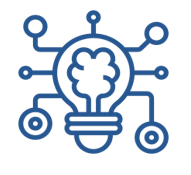 Connaissance de l’apprenant
Compte rendu d’entretien individuel ou collectif
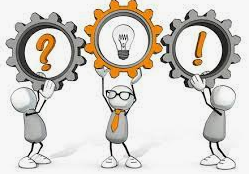 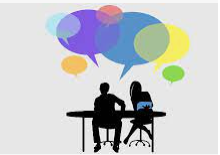 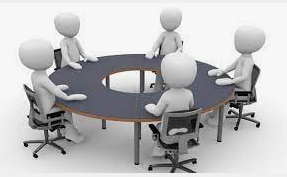 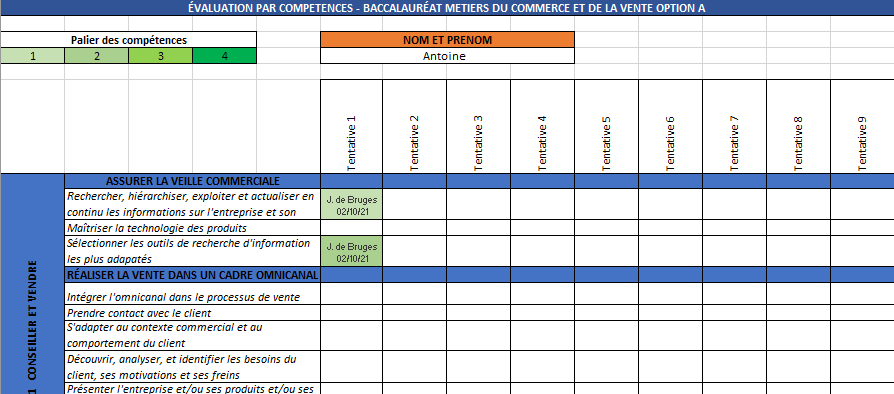 Compte rendu de tuteurs
Le suivi de compétences
Dossier Professionnel
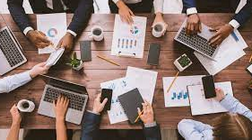 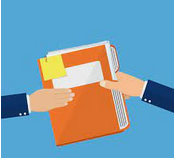 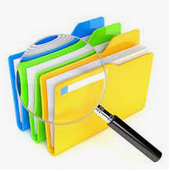 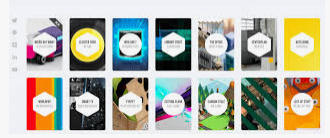 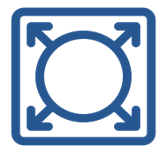 LA GRILLE D’AIDE AU POSITIONNEMENT
Novice
-
Débutant
Exécutant
-
Fonctionnel
Expert
Maîtrise
- 
Compétent
10 - 13
6 - 9,5
13,5 - 16,5
17 - 20
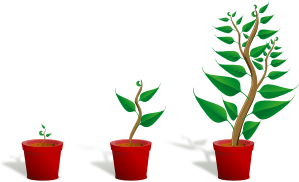 TVP – Parcours de formation hybride
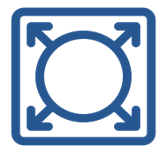 LA GRILLE D’AIDE AU POSITIONNEMENT
Novice
-
Débutant
Exécutant
-
Fonctionnel
Expert
Maîtrise
- 
Compétent
Fourchette proposée
10 - 13
6 - 9,5
13,5 - 16,5
17 - 20
L’enseignant reste maîre de l’évaluation
TVP – Parcours de formation hybride
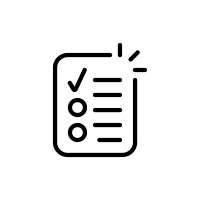 OUTIL D’AIDE AU POSITIONNEMENT POUR LA CERTIFICATION
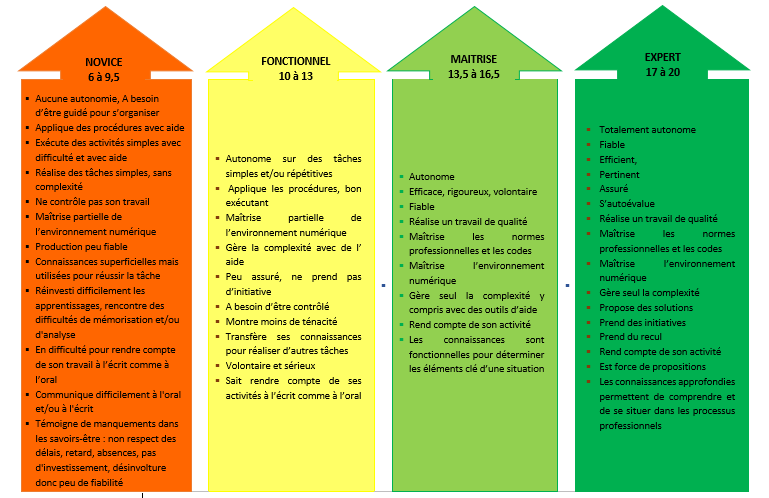 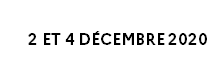 Académie de Nantes – Regroupement académique BCP MRC
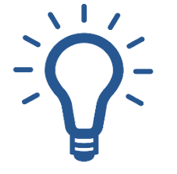 Introduction des compétences transversales
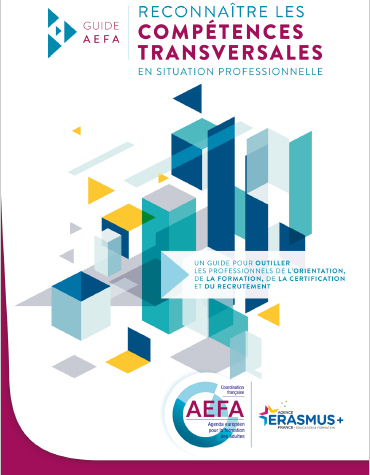 Cadre de l’expérimentation RECTEC /AEFA
Une entrée par les situations
Objectif : analyser les situations par le filtre des compétences transversales graduées
https://rectec.ac-versailles.fr/
Académie de Nantes – Regroupement académique CAP EPC
26 novembre 2020
[Speaker Notes: http://www.agence-erasmus.fr/docs/2818_guide-competences-web.pdf]
Questions / réponses
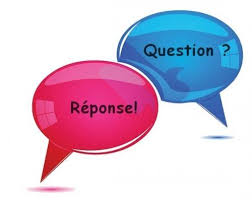 7 & 8 DECEMBRE 2020
30
Académie de Nantes – Regroupement académique BCP MRC
POUR ALLER PLUS LOIN …
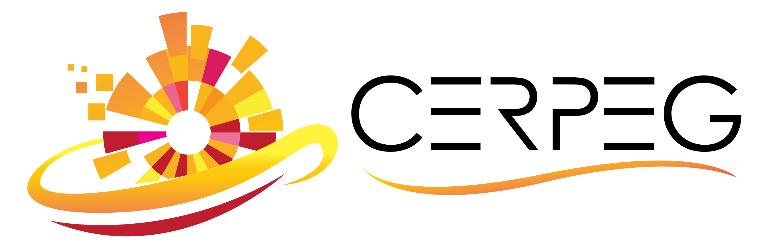 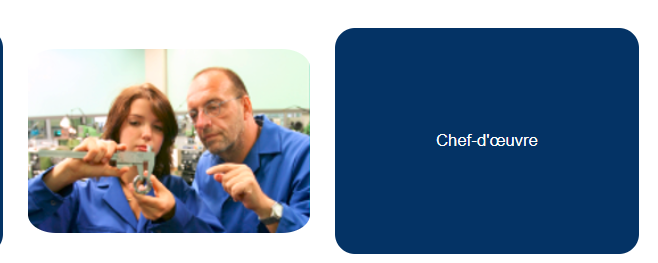 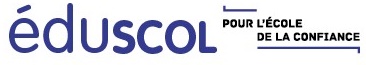 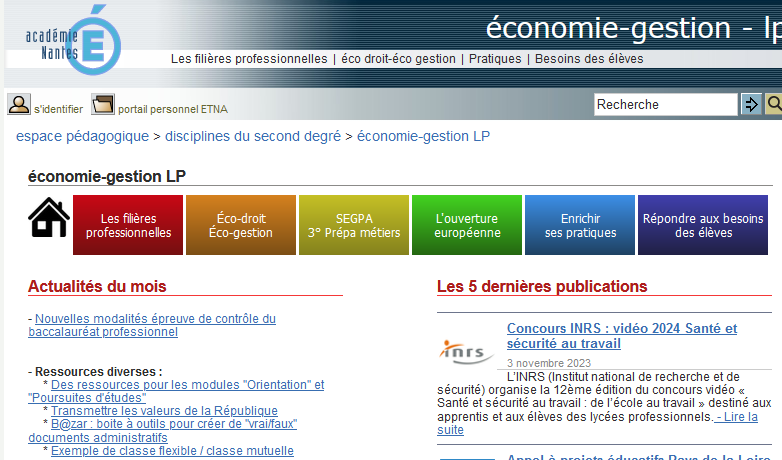 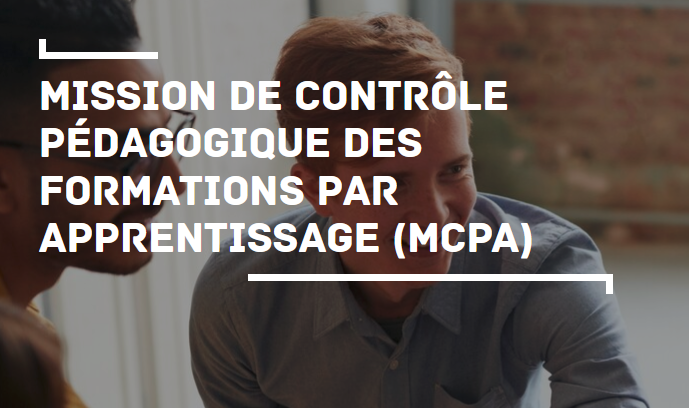 Académie de Nantes – Regroupement académique BCP MRC
7 & 8 DECEMBRE 2020
Merci pour votre attention
Académie de Nantes – Regroupement académique BCP MRC
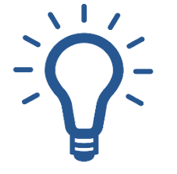 Introduction des compétences transversales
Compétences transversales
Un défi à relever pour mettre en valeur la voie professionnelle dans sa capacité à accompagner les jeunes vers leur insertion dans la société
Favoriser une logique de parcours au sein de la voie professionnelle par un travail sur les compétences transversales et leur valorisation

Créer un langage commun, une cohérence des apprentissages et permettre une vision globale et partagée par le collectif enseignant des compétences développées

Articuler les enseignements du domaine général et professionnel
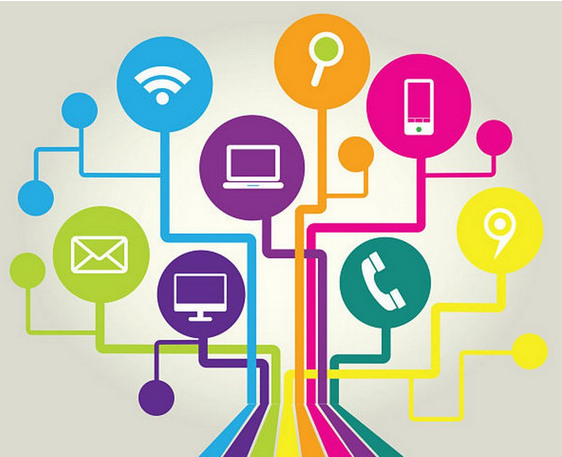 Académie de Nantes – Regroupement académique BCP MRC
7 & 8 DECEMBRE 2020
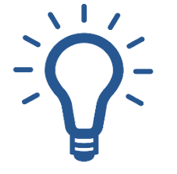 Introduction des compétences transversales
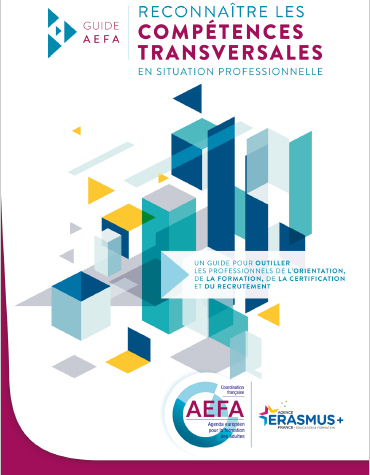 Cadre de l’expérimentation RECTEC /AEFA
Une entrée par les situations
Objectif : analyser les situations par le filtre des compétences transversales graduées

Situations professionnelles simulées, en PFMP, les projets et actions, les échanges, les rencontres….
http://www.agence-erasmus.fr/docs/2818_guide-competences-web.pdf
Académie de Nantes – Regroupement académique BCP MRC
7 & 8 DECEMBRE 2020
[Speaker Notes: http://www.agence-erasmus.fr/docs/2818_guide-competences-web.pdf]
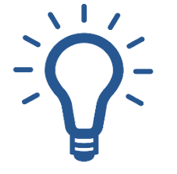 Introduction des compétences transversales
Ce référentiel permet de donner un cadre pour
reconnaitre des compétences transversales
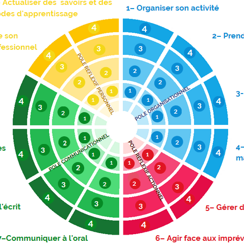 C’est d’abord une approche méthodologique pour guider le parcours de formation, moins un outil de test, de niveau, de certification
Un document qui permet à l’apprenant de verbaliser, expliciter en étant accompagné pour être reconnu dans sa manifestation des compétences
Il met en évidence le spectre des compétences que chaque individu est en mesure de développer
Académie de Nantes – Regroupement académique BCP MRC
7 & 8 DECEMBRE 2020
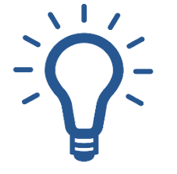 Introduction des compétences transversales
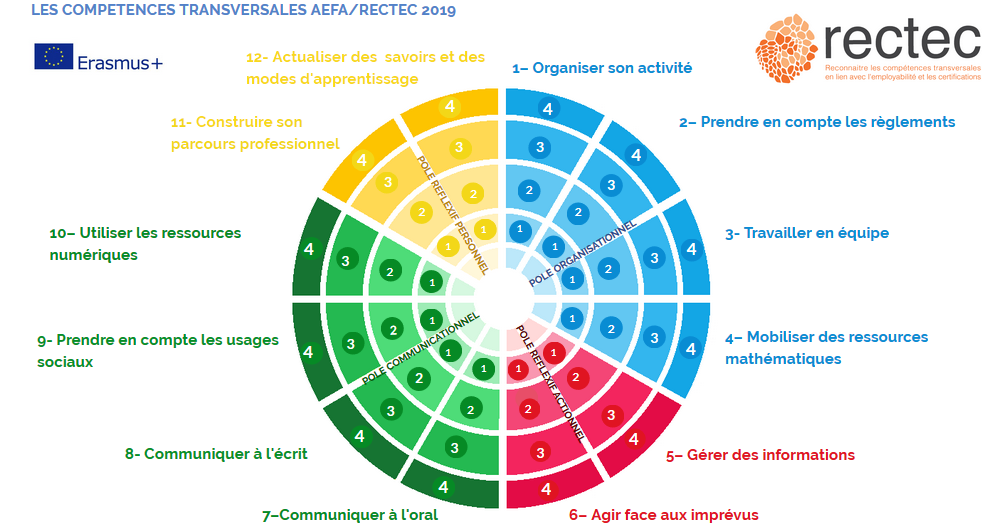 Académie de Nantes – Regroupement académique BCP MRC
7 & 8 DECEMBRE 2020
[Speaker Notes: https://view.genial.ly/5d7ea41eb93d570f2433e7c1/interactive-content-carte-des-competences-transversales-rect

C’est un modèle à expliciter, pas un modèle à cocher des acquis / non acquis]
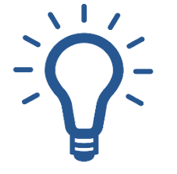 Zoom sur les compétences transversales
Ce référentiel permet de donner un cadre pour :
Valoriser et reconnaitre
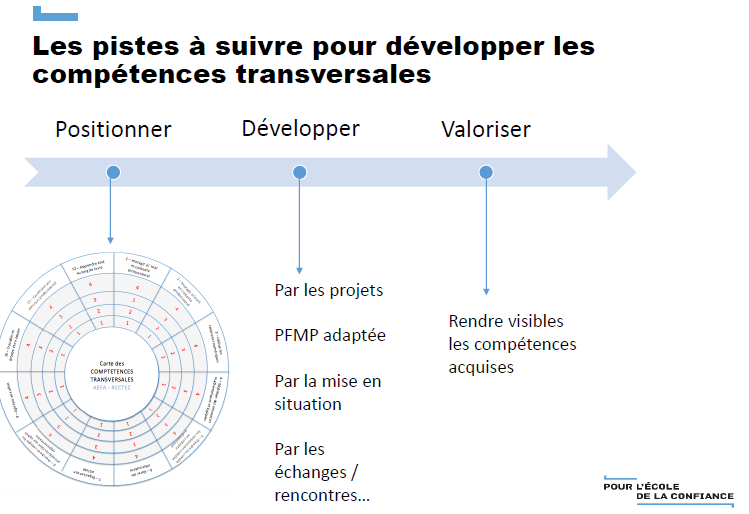 Développer
Se Positionner
Académie de Nantes – Regroupement académique BCP MRC
7 & 8 DECEMBRE 2020
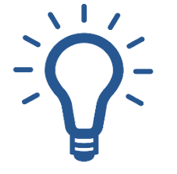 Zoom sur les compétences transversales
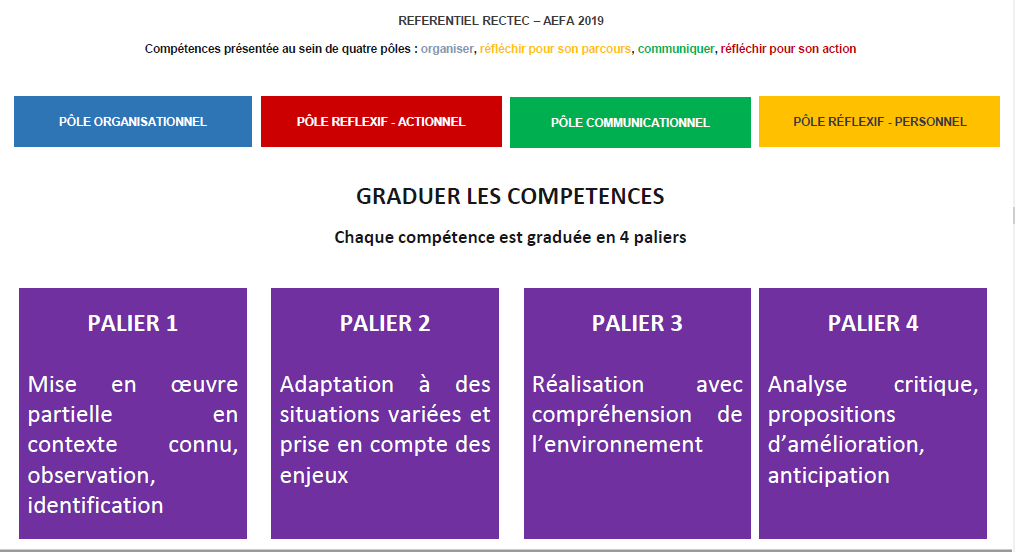 Académie de Nantes – Regroupement académique BCP MRC
7 & 8 DECEMBRE 2020
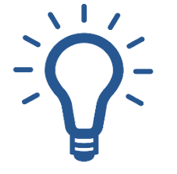 Zoom sur les compétences transversales
2 écueils à éviter
Noter les compétences transversales
Les 4 paliers de positionnement visent à définir un profil faisant apparaître des points caractéristiques. Noter les positionnements serait contre-productif et rendrait scolaire une démarche de professionnalisation
Créer de l’activité en plus pour travailler les compétences transversales
Les compétences transversales se trouvent dans les situations pédagogiques des référentiels et programme.
Académie de Nantes – Regroupement académique BCP MRC
7 & 8 DECEMBRE 2020
[Speaker Notes: https://view.genial.ly/5d7ea41eb93d570f2433e7c1/interactive-content-carte-des-competences-transversales-rect]